Health Professions Scholarship
Recipient Orientation
Scholarship Extension Application
[Speaker Notes: Welcome to the Indian Health Service Scholarship Program orientation. 
 
We developed this presentation to familiarize you with your responsibilities as a student and as a Health Professions scholarship recipient. The IHS Scholarship Program is dedicated to assisting you in achieving your educational and career goals. We hope this presentation will provide you with the foundation to excel in this program.
  
Today, we’ll provide you with a detailed description of the scholarship extension application process for Health Professions scholarship recipients.]
Online Application
All scholarship recipients must annually submit a scholarship extension application to apply for an extension of their scholarship support or change their status as a recipient.
The deadline for scholarship extension applications is every February 28.
There are three status options when changing your status:
Request a leave of absence. 
Decline additional scholarship support from the program. 
Notify program office of graduation.
The scholarship application log-in page can be found at www.ihs.gov/scholarship/online_application/. 
Keep your username, password and mailing address updated throughout the academic year via this portal.
[Speaker Notes: All recipients must annually submit a scholarship extension application to continue receiving scholarship support or change your status as a scholarship recipient. If you are requesting a scholarship extension, you will be required to complete and submit an online application, as well as mail an application packet containing the required documentation listed to support your application. If you are changing your status, you have three options that will inform the program of your future:

You are requesting a leave of absence. If you foresee the need to request a leave during the next academic year, you must update your status within the online application portal. When updating your status you will be prompted to indicate that you are requesting a leave of absence, provide an explanation and submit the request through the online system. The program will review the request and base its decision on program policies.

You are declining additional financial support from the program. The system will prompt you to provide an explanation and confirm your understanding that by declining additional financial support you will not accrue additional time toward your service commitment. However, you will be required to continue to fulfill the reporting requirements expected of a scholarship recipient until graduation and begin your service commitment within 90 days of graduation or completion of post-graduate clinical training.

You are graduating from your health professions degree program and you are either pursuing post-graduate clinical training or are ready to begin fulfilling your service commitment at an Indian health facility.
 
Please note that scholarship extensions have priority for funding but are not guaranteed. During the review process, you must be recommended for an extension based on your academic record, capability of graduating and completing your licensure or board certification, if required, and readiness to begin practice as of your documented graduation date.]
Application — Supporting Documentation
Send all supporting documentation to the program office via email (scholarship@ihs.gov) or to the following address:
Indian Health ServiceScholarship Program5600 Fishers LaneMail Stop: OHR (11E53A)Rockville, MD 20857
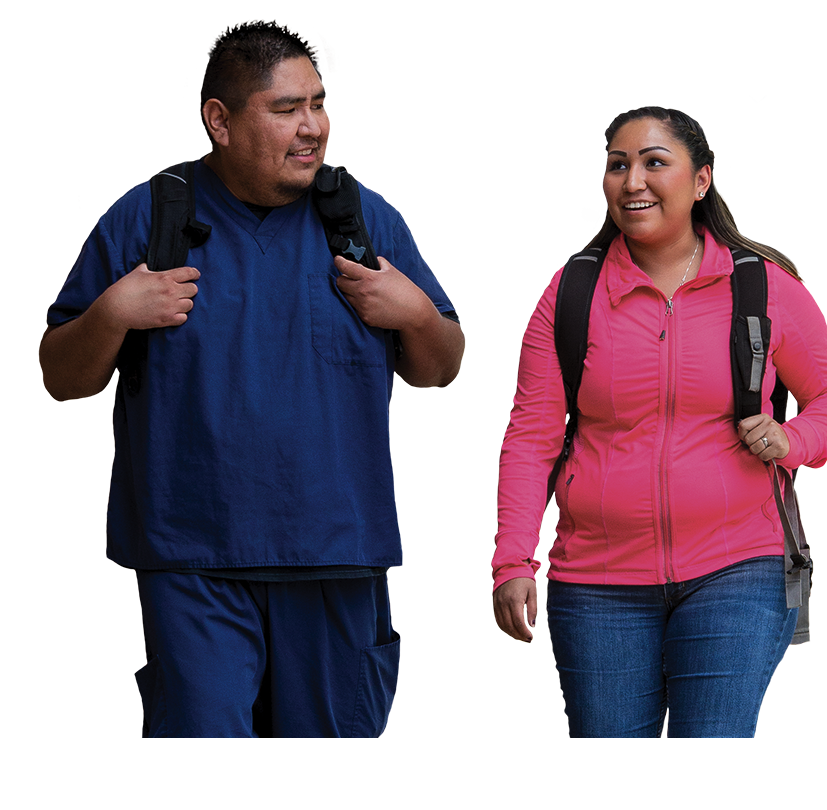 [Speaker Notes: You must also submit documentation in support of your online application to the IHS Scholarship Program office. The required documents are determined based on the information you provide via the online system.

Documents may be sent in regular mail or emailed; here are the correct addresses to use.]
Supporting Documentation (cont.)
The following documentation is required of all extension applicants:
Letter of Good Academic Standing — Your advisor or school registrar must complete and sign your letter documenting your status and stating that you are in good academic standing.
[Speaker Notes: All extension applicants must mail a letter of good academic standing completed and signed by their advisor or school registrar. Please note that supporting documentation requirements have changed from the past. In an effort to reduce our carbon footprint, the Course Curriculum Verification and Delinquent Debt forms are now submitted as part of the online application, and the Application and Application Checklist are no longer required to be mailed. We have also removed the need to submit a Change of Status form during the application process should an applicant request a change in graduation date or request a leave of absence.]
Supporting Documentation (cont.)
Transfer/Dual Enrollment — You must also include the following forms if you are transferring schools or seeking dual enrollment:
Letter of Acceptance/Proof of Application 
Curriculum for Major
[Speaker Notes: If you are transferring schools or seeking dual enrollment, you must include a letter of acceptance or proof of application to your new school and a Curriculum for Major from your new school or health profession degree program. Your Faculty/Advisor Evaluations may be submitted through the online system, but if your selected evaluator(s) would rather make a printout and complete the forms on paper, those mailed forms must be received at the program office postmarked no later than February 28.]
Supporting Documentation (cont.)
Additional Documentation — You must provide the following documentation if you missed a deadline or had a change in coursework:  
Official Transcript — Required if you did not submit within 30 days of the completion of your most recent academic term.
Curriculum for Major — Required if your curriculum has changed from the curriculum that was approved as a new applicant.
[Speaker Notes: Additional documentation that may be required includes an official transcript, if this wasn’t received by your Program Analyst within 30 days of the completion of your most recent academic term, and/or a Curriculum for Major if your curriculum has changed, such as a change in minor or a school-required curriculum change, since you first applied as a new applicant.]
Missed Application Deadline
Applicants who miss the February 28 scholarship extension application deadline have three options:
Apply as a new applicant in your degree program.
Request a leave of absence for the next academic year.
Decline additional scholarship funding.
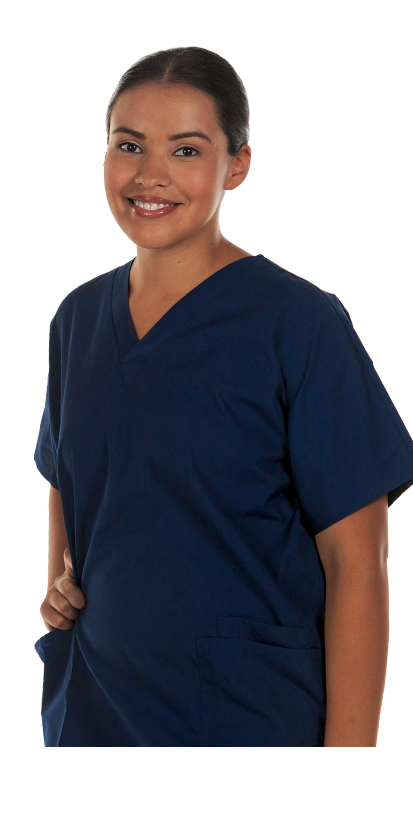 [Speaker Notes: The scholarship extension application cycle is open from mid-December through February 28. If you are unable to submit your online application and supporting documentation by February 28, you have three options to update your scholarship status: One, apply as a new applicant in your degree program and compete against other applicants for a scholarship award; two, request a leave of absence for the next academic year; or, three, decline additional scholarship support.]
Support Staff
IHS Scholarship Program Analyst — www.ihs.gov/scholarship/contact/programanalysts
Area Scholarship Coordinator — www.ihs.gov/scholarship/contact/areascholarshipcoordinators
IHS Discipline Chief — www.ihs.gov/scholarship/contact/disciplinechiefs
For additional information:
Visit www.ihs.gov/scholarship.
Consult your Student Handbook; an online version is available on this website. 
Visit us on Facebook at Indian Health Service Scholarship Program.
[Speaker Notes: Our staff is ready to assist you. Please contact us at (301) 443-6197 or visit the Contact Us page at ihs.gov/scholarship to find the email address you need.
 
Please review the post-graduate clinical training and service commitment orientation PowerPoint presentation if you are on schedule to complete your degree or enter post-graduation clinical training at the end of this academic year. 

That presentation will provide you with information in preparation for graduation and to begin a residency/training program or service commitment.]